Ενότητα 3: Η χρήση των κατάλληλων στρατηγικών και  εργαλείων για την αναγνώριση και επικύρωση της μάθησης των συμμετεχόντων μέσο της διαπολιτισμικής εμπειρίας κινητικότητας στην ΕΕΚ
Υποενότητα  3.3
Χρησιμοποιώντας πλαίσια διαπίστευσης και μεθοδολογίες για την αναγνώριση και επικύρωση της μάθησης
ΕΝΟΤΗΤΑ 3ΥΠΟΕΝΟΤΗΤΑ 3
ΧΡΟΝΟΣ ΔΡΑΣΤΗΡΙΟΤΗΤΑΣ
ΑΡΙΘΜΟΣ ΔΡΑΣΤΗΡΙΟΤΗΤΑΣ: 3.3.2

ΤΙΤΛΟΣ ΔΡΑΣΤΗΡΙΟΤΗΤΑΣ: Αρχές και μεθοδολογία του ECVET

ΔΙΑΡΚΕΙΑ ΔΡΑΣΤΗΡΙΟΤΗΤΑΣ: 45 λεπτά

ΣΧΟΛΙΑ:
Αναγνώριση προτύπων στη μάθηση σε όλη την Ευρώπη
Κάθε  χώρα στην Ευρωπαϊκή Ένωση έχει τα δικά της ρυθμιστικά όργανα για την παροχή και αναγνώριση προτύπων στη μάθηση.
Όταν οι πάροχοι ΕΕΚ στέλνουν εκπαιδευόμενους σε διαπολιτισμικές κινητικότητες, μπορεί να τους δυσκολευτεί να αναγνωρίσουν τη μάθηση λόγω των διαφορών μεταξύ των εθνικών εκπαιδευτικών οργανισμών.
Μία λύση στο πρόβλημα αυτό είναι η χρήση ενός πλαισίου που μπορεί να βοηθήσει τα εθνικά όργανα να «μιλούν» μεταξύ τους.
Το ECVET είναι ένα τέτοιο πλαίσιο.
Το ECVET
Το Ευρωπαϊκό Σύστημα Πιστωτικών Μονάδων Επαγγελματικής Εκπαίδευσης και Κατάρτισης (ECVET) είναι ένα σύνολο αρχών και εργαλείων που υποστηρίζουν την αναγνώριση της μάθησης που αποκτήθηκε σε μια χώρα, έτσι ώστε να μπορεί να μετράει για την απόκτηση προσόντων σε μια άλλη χώρα.
Το ECVET μπορεί να χρησιμοποιηθεί για να ενισχύσει την αξία των εμπειριών κινητικότητας και μπορεί να βοηθήσει στην απόδειξη της δέσμευσης ενός παρόχου να αποκομίσει το μέγιστο όφελος από τοποθετήσεις διαπολιτισμικής κινητικότητας.
Το  ECVET
Τώρα ανατρέξτε στην ιστοσελίδα της γραμματείας ECVET της χώρας σας. Μπορείτε να κάνετε λήψη όλων των σχετικών εγγράφων.Τώρα μεταβείτε στην ιστοσελίδα του ECVET Toolkit. Συγκεκριμένα, εξετάστε:
Η αρχική σελίδα
Εισαγωγή στο ECVET και κινητικότητα
Το ECVET Toolkit (και τα διαθέσιμα  σχέδια ή τα κλιπ του YouTube στην ιστοσελίδα)
Τα ουσιώδη έγγραφα
Το ECVET – σωστό ή λάθος;
Διαβάστε τις ακόλουθες δηλώσεις και αποφασίστε αν είναι σωστές ή λάθος.
1.Το ECVET μπορεί να καταστήσει τις κινητικότητες  πιο ελκυστικές για τους εκπαιδευόμενους στα προγράμματα ΕΕΚ.
ΣΩΣΤΟ!
Το ECVET μπορεί να υποστηρίξει παρόχους ΕΕΚ με μεθόδους για να αναγνωρίσουν τη μάθηση που ολοκληρώθηκε σε μια κινητικότητα και να της δώσουν μια αξία στο σπίτι.
Το ECVET – σωστό ή λάθος;
2.	ο ECVET είναι ένας οργανισμός που εδρεύει στην Ευρωπαϊκή Ένωση.
ΛΑΘΟΣ!
Το ECVET δεν είναι ένας οργανισμός ή ένας τίτλος. Αποτελεί πλαίσιο για την επικύρωση των μαθησιακών αποτελεσμάτων για τους νέους.
Το ECVET – σωστό ή λάθος;
3.Το ECVET είναι ένα  διεθνές προσόν.
ΣΩΣΤΟ!
Το ECVET είναι ένα σύστημα για την αξιολόγηση μαθησιακών αποτελεσμάτων που έχουν συμφωνηθεί ως μέρος ενός προγράμματος εκμάθησης, σαν ένα που είναι  μέρος μιας κινητικότητας.
Το ECVET – σωστό ή λάθος;
4.	Το  ECVET μπορεί να χρησιμοποιηθεί μόνο για κινητικότητες διάρκειας τουλάχιστον 12 μηνών.
ΛΑΘΟΣ!
Το ECVET μπορεί να χρησιμοποιηθεί με οποιαδήποτε μάθηση, συμπεριλαμβανομένων κινητικοτήτων που κυμαίνονται από δύο εβδομάδες έως έξι μήνες, δώδεκα μήνες ή περισσότερο.
Το ECVET – σωστό ή λάθος;
5.	Το ECVET λειτουργεί ως κοινή γλώσσα μεταξύ των φορέων παροχής εκπαίδευσης και κατάρτισης στις διάφορες χώρες της Ευρωπαϊκής Ένωσης.
ΣΩΣΤΟ!
Το ECVET είναι μια πρωτοβουλία που μπορεί να βελτιώσει και να διευκολύνει την αμοιβαία αναγνώριση της μάθησης και των δεξιοτήτων στα εθνικά εκπαιδευτικά συστήματα.
Γιατί είναι σημαντικό?
Γιατί είναι σημαντικό?
Επειδή η μάθηση μιας διαπολιτισμικής κινητικότητας μπορεί να αξιολογηθεί σε κάποιο μέρος από έναν επαγγελματία από ένα οργανισμό εταίρο στη χώρα φιλοξενίας.
Διάλειμμα
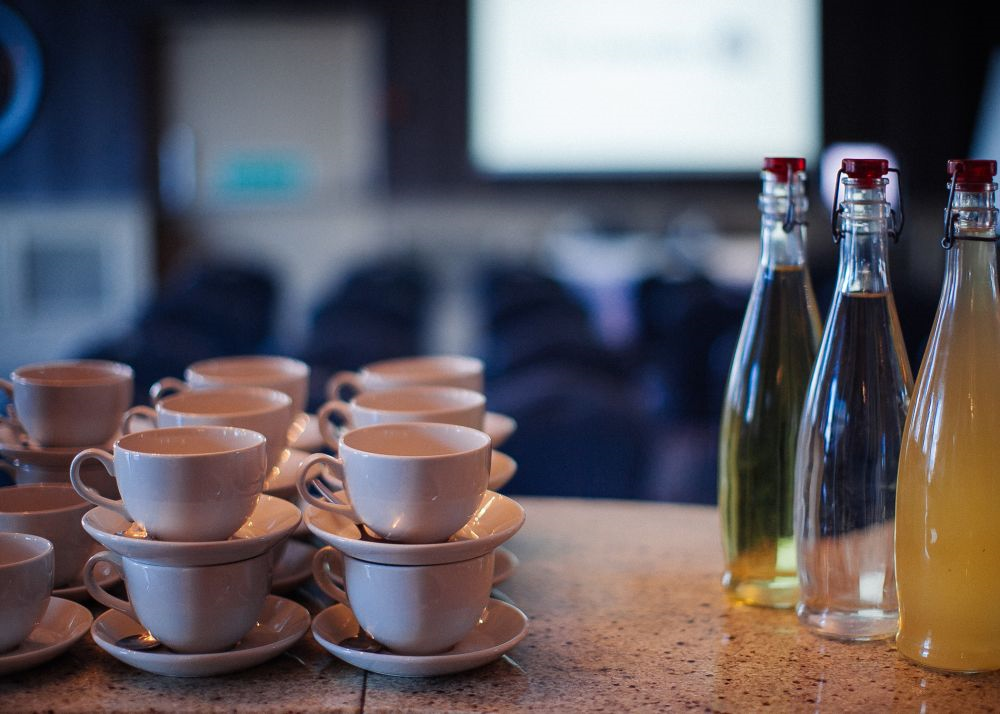 ΧΡΟΝΟΣ ΔΡΑΣΤΗΡΙΟΤΗΤΑΣ
ΑΡΙΘΜΟΣ ΔΡΑΣΤΗΡΙΟΤΗΤΑΣ: 3.3.3

ΤΙΤΛΟΣ ΔΡΑΣΤΗΡΙΟΤΗΤΑΣ: Κατανόηση των μαθησιακών αποτελεσμάτων στο πλαίσιο του ECVET

ΔΙΑΡΚΕΙΑ ΔΡΑΣΤΗΡΙΟΤΗΤΑΣ: 45 λεπτά

ΣΧΟΛΙΑ:
Πώς λοιπόν χρησιμοποιούμε το ECVET;
Το ECVET πρέπει να ενσωματωθεί στον προγραμματισμό και το σχεδιασμό των  περιόδων κινητικότητας.
Απαιτεί από τους παρόχους ΕΕΚ να χρησιμοποιούν μαθησιακά αποτελέσματα τα οποία πρέπει να προβλέπουν και να σχεδιάζουν.
Για να κατανοήσετε ποιο είναι το μαθησιακό αποτέλεσμα, διαβάστε το απόσπασμα 1 από το “ECVET: Getting the credit your learners deserve” a guidance document from Erasmus+
Πώς λοιπόν χρησιμοποιούμε το ECVET;
Το απόσπασμα που μόλις διαβάσατε από το ECVET εξηγεί τη σημασία των μαθησιακών αποτελεσμάτων.
Για να μπορέσετε να χρησιμοποιήσετε το ECVET, πρέπει να είστε σε θέση να προσδιορίσετε τα μαθησιακά αποτελέσματα με τον οργανισμό σας εταίρο και να τα ομαδοποιήσετε σε ενότητες μάθησης.
Πώς λοιπόν σχεδιάζουμε τα μαθησιακά αποτελέσματα;
Κατανόηση των μαθησιακών αποτελεσμάτων
Τα μαθησιακά αποτελέσματα βασίζονται σε
τι γνωρίζει ένας εκπαιδευόμενος
Τις δεξιότητες και τις ικανότητες που έχει αναπτύξει ένας εκπαιδευόμενος
Οι εργασίες περιγράφουν
δραστηριότητες που κάνει ο εκπαιδευόμενος
Οι εκπαιδευόμενοι θα χρησιμοποιήσουν τις δεξιότητές τους και τις ικανότητές τους για να ολοκληρώσουν τις εργασίες(tasks) , αλλά οι εργασίες δείχνουν τι μπορεί να κάνει ένας εκπαιδευόμενος. Τα μαθησιακά αποτελέσματα (learning outcomes) περιγράφουν τι γνωρίζει ο εκπαιδευόμενος.
Κατανόηση των μαθησιακών αποτελεσμάτων
Ο εκπαιδευτής θα σας δώσει ένα φύλλο που αναφέρει ορισμένες δηλώσεις σχετικά με τις εργασίες που θα μπορούσαν να πραγματοποιηθούν από τους εκπαιδευόμενους στα προγράμματα ΕΕΚ.
Ο στόχος σας είναι να εργαστείτε σε ζευγάρια, αποφασίζοντας εάν κάθε δήλωση είναι «εργασία» ή «μαθησιακό αποτέλεσμα».
Μπορείτε να ανατρέξετε στο απόσπασμα από το ECVET για να σας υπενθυμίσει τι είναι το μαθησιακό αποτέλεσμα.
ΧΡΟΝΟΣ ΔΡΑΣΤΗΡΙΟΤΗΤΑΣ
ΑΡΙΘΜΟΣ ΔΡΑΣΤΗΡΙΟΤΗΤΑΣ: 3.3.4

ΤΙΤΛΟΣ ΔΡΑΣΤΗΡΙΟΤΗΤΑΣ: Χρήση του ECVET

ΔΙΑΡΚΕΙΑ ΔΡΑΣΤΗΡΙΟΤΗΤΑΣ:

ΣΧΟΛΙΑ:
Χρήση του ECVET
Υπάρχουν λεπτομερείς οδηγίες σχετικά με τη χρήση του ECVET σε κάθε χώρα. Θα πρέπει να το αναζητήσετε στην αρχική σελίδα του Erasmus +.
Ακολουθούν ορισμένοι βασικοί δείκτες για τη χρήση του ECVET.
Χρήση του ECVET
Πριν από την πραγματοποίηση μιας κινητικότητας, υπάρχουν τέσσερα βασικά καθήκοντα για τους παρόχους ΕΕΚ να ολοκληρώσουν:
Βασική εργασία 1
Βασική εργασία 2
Βασική εργασία 3
Βασική εργασία 4
Εξοπλισμός της εταιρικής σχέσης σας με το ECVET
Συμφωνώντας τα μαθησιακά αποτελέσματα και τον τρόπο με τον οποίο θα παραδοθούν
Συμφωνώντας με τις διαδικασίες αξιολόγησης και αναγνώρισης
Προετοιμασία της απαραίτητης τεκμηρίωσης
Χρήση του ECVET
Ο εκπαιδευτής θα σας δώσει ένα σύνολο καρτών που σχετίζονται με τις απαιτήσεις αναγνώρισης της μάθησης μέσω του ECVET.
Μπορείτε να τις ταξινομήσετε ανάλογα με την βασική εργασία στην οποία ανήκουν;
Εξοπλισμός της εταιρικής σχέσης σας με το ECVET
Είναι η εταιρική σας σχέση καλά εξοπλισμένη για να εφαρμόσει τις αρχές του ECVET;
Αυτή η προετοιμασία μπορεί να φαίνεται σαν πολλή δουλειά, αλλά η ολοκλήρωση αυτών των τεσσάρων εργασιών θα:
Παρέχει νέα σενάρια μάθησης για εσάς και τους οργανισμούς-εταίρους σας
παρέχει ευκαιρίες για ανταλλαγή ορθών πρακτικών
Βεβαιώσει ότι η ανάπτυξη δεξιοτήτων και ικανοτήτων των εκπαιδευόμενων  σας μπορεί να αναγνωριστεί όταν επιστρέψουν από μια εμπειρία κινητικότητας
Συμφωνία μαθησιακών αποτελεσμάτων
Οι παροχείς και οι εταίροι της ΕΕΚ θα πρέπει να προσδιορίσουν ποια μαθησιακά αποτελέσματα μπορούν να αντιμετωπιστούν κατά την περίοδο κινητικότητας.
Για να συμφωνήσετε και να αναπτύξετε χρήσιμους μαθησιακούς στόχους, εξετάστε:
τη δομή των προσόντων για το οποίο οι εκπαιδευόμενοι εργάζονται
το περιεχόμενο του προγράμματος σπουδών και την παιδαγωγική
τις μεθόδους διδασκαλίας και μάθησης που πρέπει να χρησιμοποιούνται
πώς θα αξιολογηθούν τα μαθησιακά αποτελέσματα
πώς θα δημιουργηθούν αποδείξεις για να δείξουν πώς έχουν επιτευχθεί τα μαθησιακά αποτελέσματα
Διαδικασίες αξιολόγησης, επικύρωσης και αναγνώρισης
Οι ρυθμίσεις αξιολόγησης πιθανότατα θα επικεντρωθούν στις διαδικασίες του εταίρου υποδοχής. Σκεφτείτε:
Ποιος θα αξιολογήσει τον εκπαιδευόμενο;
Πώς αξιολογούνται τα μαθησιακά αποτελέσματα και σε ποιο πλαίσιο;
Ποιες αποδείξεις θα προκύψουν για να αποδειχθεί ότι τα μαθησιακά αποτελέσματα για τα προσόντα έχουν επιτευχθεί;
Πώς θα συλλεχθούν τα αποδεικτικά στοιχεία; Μέσω ενός ημερολογίου;
Ποιες διαδικασίες θα χρησιμοποιηθούν για τη διασφάλιση της ποιότητας της αξιολόγησης;
Πώς θα καταγραφούν τα αποτελέσματα της αξιολόγησης;
Προετοιμασία της απαραίτητης τεκμηρίωσης
Οι εταίροι πρέπει να υπογράψουν Μνημόνιο Συμφωνίας (Memorandum of Understanding) με τον οργανισμό  εταίρου σας.
Οι οργανισμοί θα συντάξουν μια Συμφωνία Μάθησης(Learning Agreement), η οποία θα περιγράφει τις παραμέτρους της κινητικότητας και θα εξηγεί πώς συμβάλλει στην επίτευξη του απαιτούμενου  προσόντος.
Χρήση του ECVET
Πληροφορίες μπορείτε να βρείτε στον οδηγό χρήσης ECVET, ο οποίος διατίθεται στη ιστοσελίδα:www.ecvet-projects.eu/Documents/ECVET_Mobility_Web.pdf 

Μπορείτε να βρείτε παραδείγματα Συμφωνιών Μάθησης και Μνημονίου Συμφωνίας στην ιστοσελίδα:
http://ecvet-projects.eu/ToolBox/Methodologies.aspx
Σύνοψη
Αυτό το σύντομο βίντεο περιγράφει τη διαδικασία επικύρωσης της μάθησης από κινητικότητα υπό την αιγίδα του ECVET
https://www.youtube.com/watch?v=ingP6CUzHNA
ΧΡΟΝΟΣ ΔΡΑΣΤΗΡΙΟΤΗΤΑΣ
ΑΡΙΘΜΟΣ ΔΡΑΣΤΗΡΙΟΤΗΤΑΣ: 3.3.5

ΤΙΤΛΟΣ ΔΡΑΣΤΗΡΙΟΤΗΤΑΣ: Επιπρόσθετη μελέτη και αυτό-αξιολόγηση

ΔΙΑΡΚΕΙΑ ΔΡΑΣΤΗΡΙΟΤΗΤΑΣ: 15 λεπτά

ΣΧΟΛΙΑ:
ΤΕΛΙΚΗ ΣΗΜΕΙΩΣΗ
Πόσες από αυτές τις μεθόδους χρησιμοποιείτε σήμερα για να αξιολογήσετε την άτυπη μάθηση που έχουν αποκτήσει οι σπουδαστές σας.
Αξιολόγηση από συναδέλφους
Ανοικτές ερωτήσεις
(προφορικά)
Εικόνες, σκίτσα, φωτογραφίες
Παρατηρήσεις πρακτικών εργασιών
Δημοσιεύσεις σε ηλεκτρονικές πλατφόρμες


Αναθέσεις
Περιοδικά / αρχεία καταγραφής μαθημάτων
Προφορικές αξιολογήσεις ή μαρτυρίες
Δείγματα α εργασίας
Περαιτέρω ανάγνωση
https://ec.europa.eu/ploteus/en/content/validation-non-formal-and-informal-learning
Αυτό-αξιολόγηση και προβληματισμός
Χρησιμοποιήστε τη φόρμα αυτοαξιολόγησης και προβληματισμού για να συνοψίσετε τις σκέψεις σας σχετικά με τη μάθηση από αυτή τη συνάντηση.
Συγχαρητήρια!
Έχετε ολοκληρώσει τη υποενότητα